An Efficient Logo Insertion Method for Video Coding in HEVC
Yunchang Li (Speaker),  Zhijie Huang,  Jun Sun

Peking University, Beijing

29th Sept 2019
Outline
Introduction
Related Works
Proposed Method
Results & Conclusion
Introduction
Video without Logo
Raw material
Clean
Video with Logo
Copyright announcement
Advertising
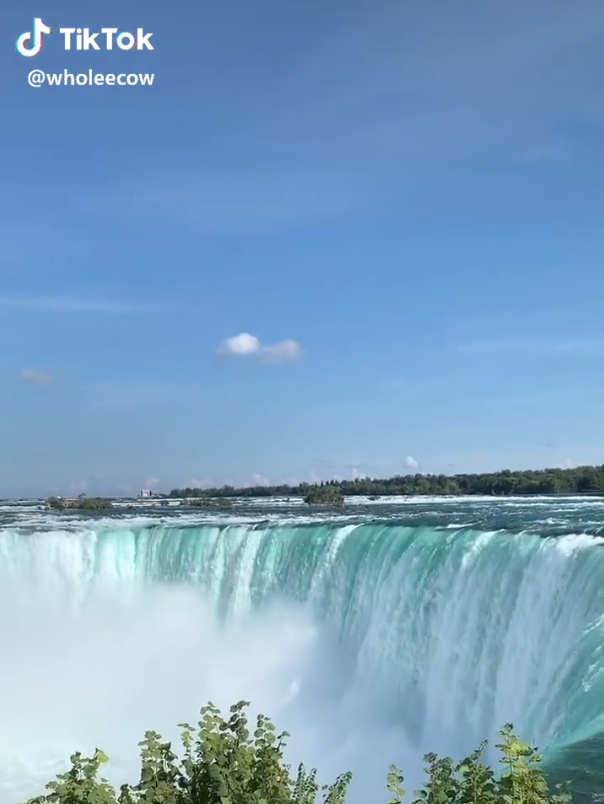 [Speaker Notes: In general, there are two types of videos. The first type is the videos without logo. These videos can be used as raw materials for news publishing, video editing, et cetera. The next point is that they are also clean, which can improve the audiences viewing experiences. The second type is the videos with logo. The purposes of inserting a logo into the video are mainly for the company copyright announcement and advertising. In most instances, the two types of videos are both needed by the video providers, such as Tik-Tok. For example, when you watch the video on the application, a cleaning video without any logo will be provided. When you want to share it with others, a logo will be inserted into the bit-streams.]
Introduction
Encoding Scheme
[Speaker Notes: Here I show you the encoding scheme of the traditional method, which is to encode video sequence with and without logo separately. However, since the logo is usually small, most of the areas are the same as the original sequence. Thus, the information from the encoding process of original sequence can be utilized to speed up the encoding process of logo-inserted sequence.]
Related Works
Previous Coding Standards
H.264/AVC
Slice partition
H.265/HEVC
Region partition
Reuse Mode & MV information
[1] D. Xu, P. Nasiopoulos. “Logo Insertion Transcoding for H.264/AVC Compressed Video,” IEEE International Conference on Image Processing, 2009: 3693–3696.
[2] Q. Jing, P. Xu, J. Sun, Z. Guo. “Efficient Logo Insertion Method for High-Resolution H.265/HEVC Compressed Video,” Pacific Rim Conference on Multimedia, 2018: 674-682.
[Speaker Notes: Some related works focused on the previous coding standards, which is not applicable to HEVC since HEVC has introduced many new coding tools, such as block partitioning and more precise prediction modes.

One drawback for both methods is that the bit-rate overhead increases a lot.]
Proposed Method (Intra Frame)
Region Partition
64
64
64
64
Logo
64
Re-encoding
region
Lossless coding
region
Information reusing
region
64
[Speaker Notes: Now we move on to the proposed method for intra frame coding. We still use the idea of region partition. The left figure is the CU partitioning of the original sequence. When a logo is inserted, those CUs that overlap the logo area but do not border the non-logo area at the bottom or right side composes re-encoding region. Information reusing region is composed of CUs that locate outside the logo-area. The remaining CUs connects the CUs in re-encoding region and information reusing region. To prevent the pixel differences generated in re-encoding region from being propagated to information reusing region, these CUs are encoded using the lossless modes.

Subsequently, CU is the basic unit of lossless coding, supporting the minimal size of 8 × 8 pixels in HEVC. To save bit rate overhead of lossless coding, CUs whose size is larger than 8 × 8 in lossless coding region will be further split if directly referenced by CUs in information reusing region. After splitting, those CUs that are no longer referenced use lossy coding instead and are reclassified into re-encoding region. In this way, lossless coding region is narrowed.]
Proposed Method (Intra Frame)
Lossless Region Refine
Use loosy coding if the reconstructed pixels are
Not much different
Not referenced
Error propagation model
Determine whether CUs satisfy the above conditions
[Speaker Notes: However, that isn’t enough. To further reduce the use of lossless modes, we can use lossy modes for CUs in lossless coding region if the reconstructed pixels are not much different from the lossless modes, or these pixels are not referenced by the CUs in information reusing region. Thus, we present an error propagation model, which is used to determine whether CUs satisfy the above conditions.]
Proposed Method (Intra Frame)
Error Propagation Model
Propagation Area
4
A
B
C
D
E
F
G
H
I
E
4
J
E
4
K
A
B
C
D
F
L
I
F
C
D
E
F
J
4
K
L
A    B   C   D   E    F   G   H
0    2    4    4    4    2    0    0
A    B   C   D    I    J    K   L
2    2    2    2    2    2    2    2
Angular mode 31 for a 4×4 block
Non-angular mode for a 4×4 block
[Speaker Notes: For angular prediction, some predicted pixels are computed by weighted average of the reference samples. For simplicity, a reference sample is assumed to be the source of the predicted pixel if it is used as prediction directly, or if its interpolation weight is larger. The propagation area for a reference sample is calculated by counting the number of the predicted pixels whose source is that reference sample.

For planar and DC prediction, error propagation is not as explicit as angular prediction. The model assumes that the propagation area for each reference sample incorporated in the prediction is equal to the number of total pixels inside block divided by the number of these reference samples.]
Proposed Method (Intra Frame)
Error Propagation Model
Basic Unit (BU)
Propagation area (S)
Distortion (D)
Use lossy coding if
Σ S⸱ D < T
Threshold (T)
1
LOGO
64
0
1
1
0
64
[Speaker Notes: To reduce the complexity of the pixel-level model, the simulation is implemented with 4 pixels as a basic unit, short as BU. Here is an example. In the figure, the blocks filled with pattern denote the CUs in lossless coding region. If we choose lossy modes to encode these CUs, the errors to be propagated must be in the last row and the rightmost column of these CUs. Thus, these pixels are horizontally and vertically merged into BUs, like this. We label them in different colors to distinguish them from each other. Next, we use the method we have introduced to simulate error propagation. 

Note that although the blocks using planar mode and DC mode don’t propagate errors to the neighboring blocks, we still need to count the propagation area of these blocks since they reference the BUs being labeled.

After the simulation, the propagation area of each BU can be calculated by counting the pixels located inside the corresponding region. Then, we accumulate the product of propagation area and the distortion of each BU in a CU. If the sum is less than a given threshold, we use the lossy mode to encode that CU. In this way, bits used in lossless coding are saved while the encoding quality is almost unaffected.]
Proposed Method (Inter Frame)
Region Partition
Re-encoding region
CUs locate in the logo area
CUs reference the logo area
Information reusing region
[Speaker Notes: Let’s now move on to the proposed method for inter frame coding. Since differences are less likely to be propagated from blocks to blocks in inter frame, the frames are only partitioned into two regions.]
Proposed Method (Inter Frame)
Quality Maintenance
Record costs information of the original sequence
SATD
RD-COST
Determine quality-loss blocks
Compare with the recorded cost
Re-encode
[Speaker Notes: As the number of encoded frames increases, more errors in the previous frames are referenced, resulting in a gradual decline in encoding quality. For this reason, we present a quality maintenance method for inter frame. Since the video content in non-logo area is exactly the same as the original sequence, the cost information of the original sequence can be utilized to measure the quality loss. If the cost is much larger than the corresponding recorded cost, then we believe that the block has a significant quality loss. To maintain encoding quality, we re-encode theses quality-loss blocks.]
Proposed Method
Information Reuse
Splitting information
Prediction modes
Motion vectors
Residual coefficients
[Speaker Notes: Finally, I’d like to briefly introduce what information is reused.]
Results & Conclusion
Experiment Setup
HM 16.20 
Standard testing sequences from Class A to E
Logo size: 30×30 or 60×60 pixels
Logo location: top-left corner
Processors: Intel Xeon E5-1680, RAM 64GB
[Speaker Notes: The proposed method is integrated into the HEVC reference software HM. Test sequences are the standard testing sequences from class A to E. In order to reflect the performance of the method, logo is inserted into the top-left corner of the video sequence, where it has the greatest impact on encoding.]
Results & Conclusion
Performance
All-Intra
[Speaker Notes: We would like to show the performance of our method compared with the previous work in intra coding. As can be seen, our method saves more that 10% bd-rate than Jing’s method. This is mainly because we further refine lossless coding region. It is worth mentioning that our method achieves a larger speedup ratio since we reuse more information that are not reused by Jing’s method.]
Results & Conclusion
Performance
Random-Access
[Speaker Notes: Next, we would like to show you the performance in random-access configuration. Compared with the traditional direct encoding method using unmodified HM software, the proposed method can achieve an encoding acceleration by 52 times, or a 98% computational complexity reduction on average, while the BD-rate loss is negligible.]
Thank You!


Contact us: 
liyunchang@pku.edu.cn
[Speaker Notes: That’s all. If you have any questions or requests, please contact us by email.]